Construindo um sistema inteligente para detecção de insuficiência respiratória
Vitor Daisuke Tamae - 10705620
Supervisores: 
Prof. Dr. Alfredo Goldman
Prof. Dr. Marcelo Finger
Me. Renato Cordeiro Ferreira
‹#›
Motivação
‹#›
Motivação
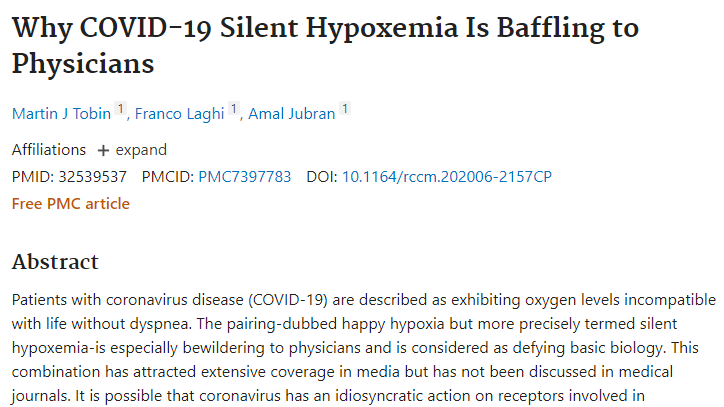 A insuficiência respiratória é a troca inadequada de gases no sistema respiratório

Sintoma agravado por uma condição chamada de “Hipoxemia silenciosa”, baixa concentração de oxigênio no sangue sem causar falta de ar
https://pubmed.ncbi.nlm.nih.gov/32539537/
‹#›
Motivação
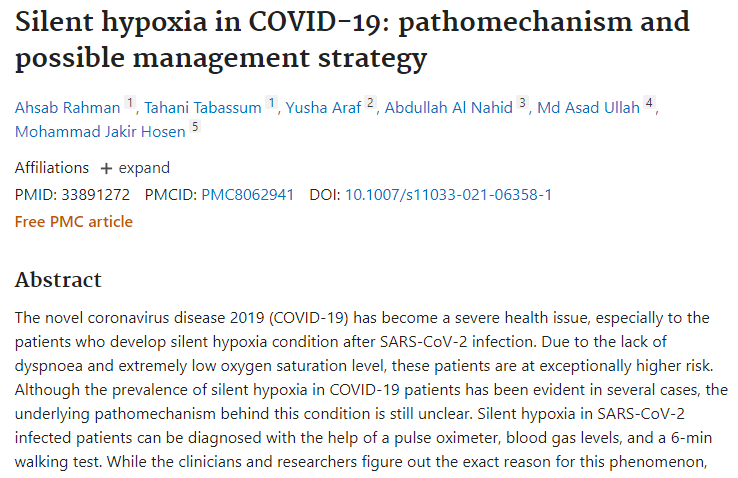 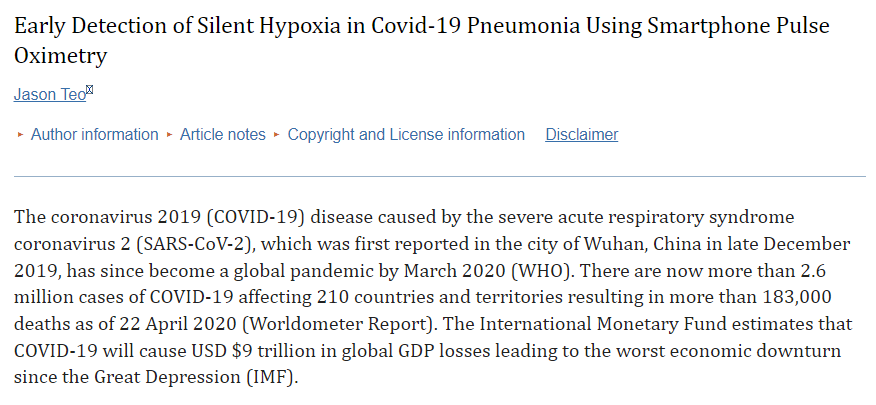 Ao longo da pandemia existiram múltiplas tentativas para realizar pré-diagnósticos de insuficiência respiratória
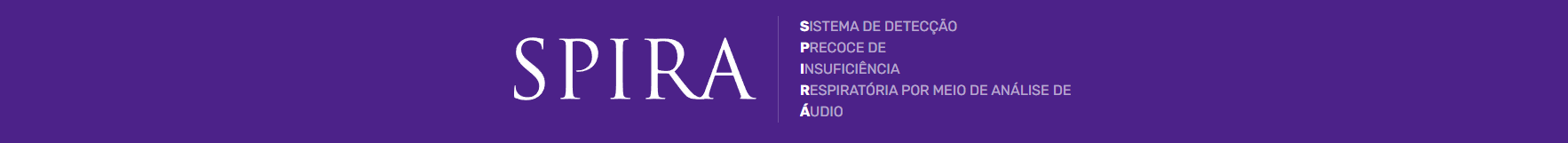 https://www.ncbi.nlm.nih.gov/pmc/articles/PMC7305055/
https://www.ncbi.nlm.nih.gov/pmc/articles/PMC8062941/
‹#›
SPIRA
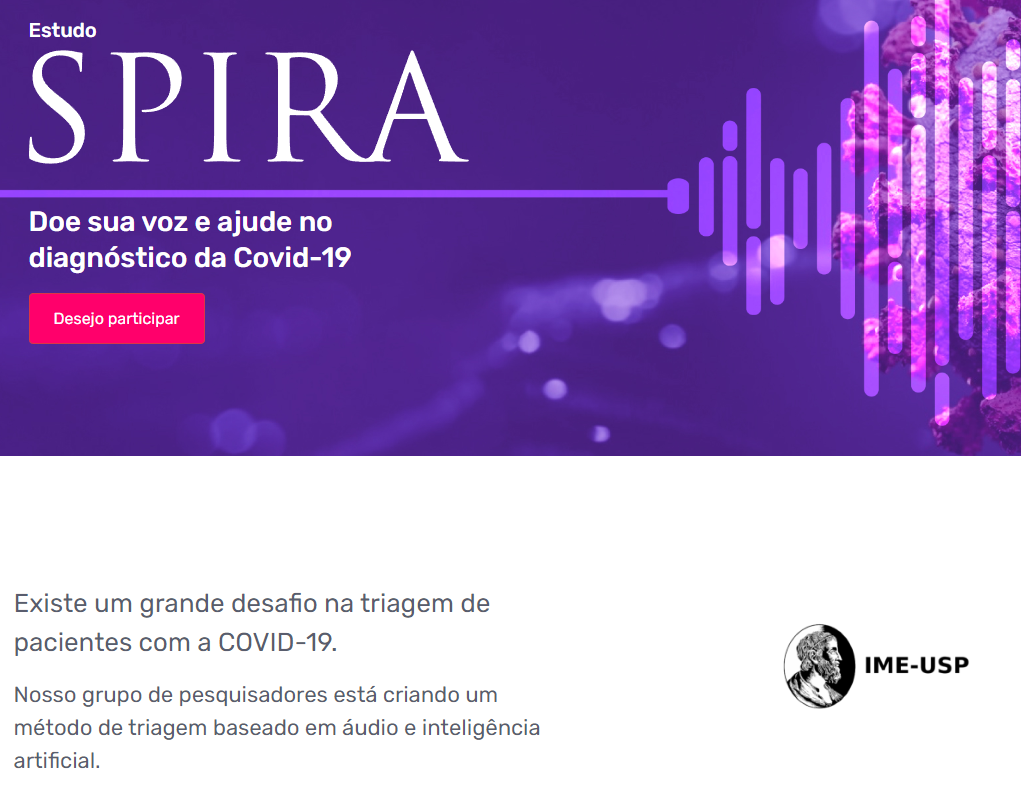 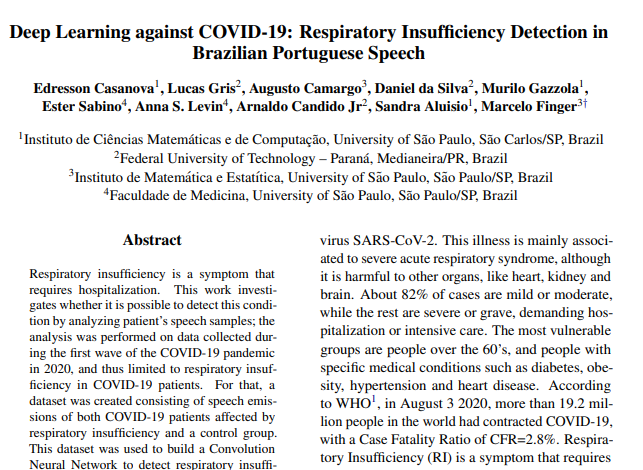 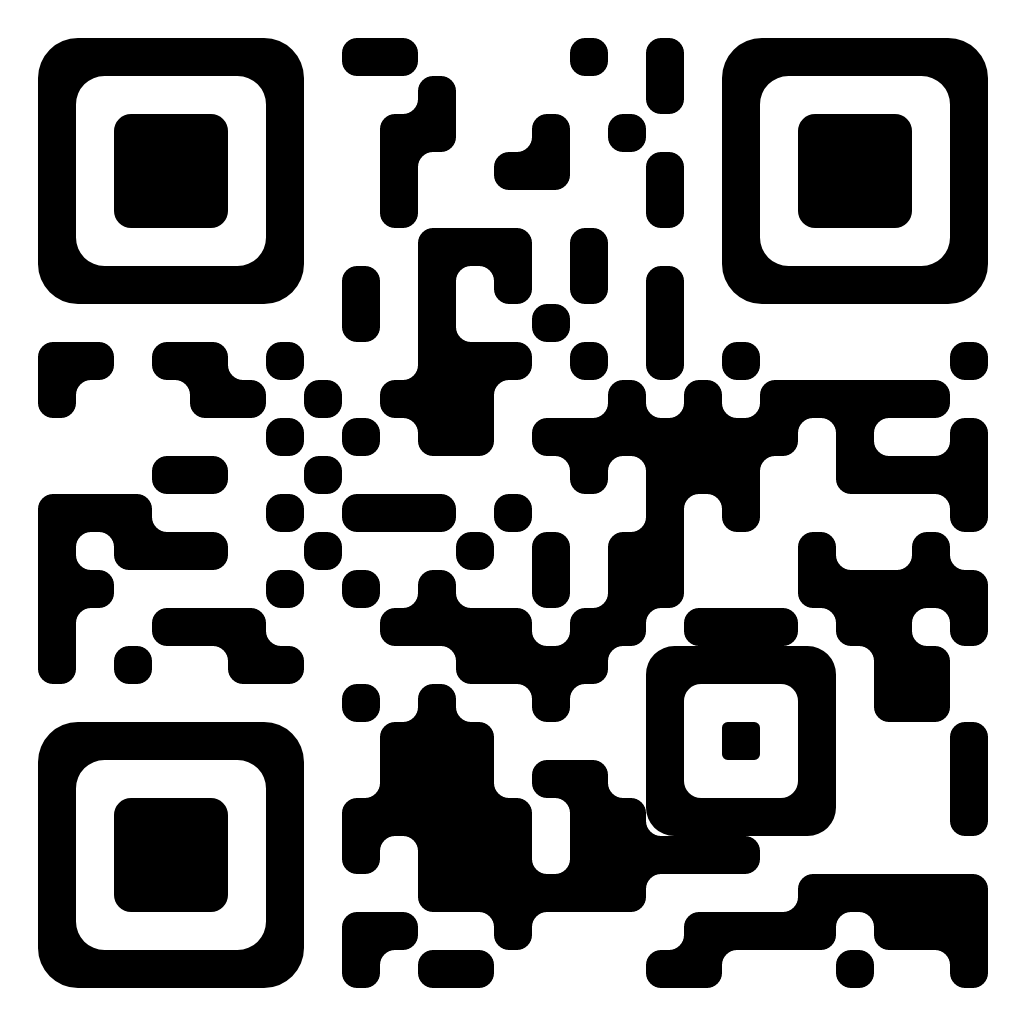 https://spira.ime.usp.br/coleta/
https://aclanthology.org/2021.findings-acl.55/
‹#›
SPIRA - Linha do tempo
Sistema preliminar de inferência com a primeira geração de modelos
Segunda coleta incluindo áudios adicionais
Primeira
coleta de áudios
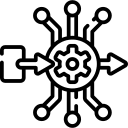 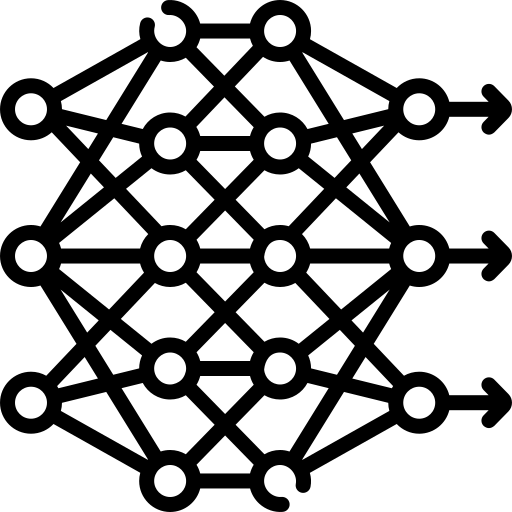 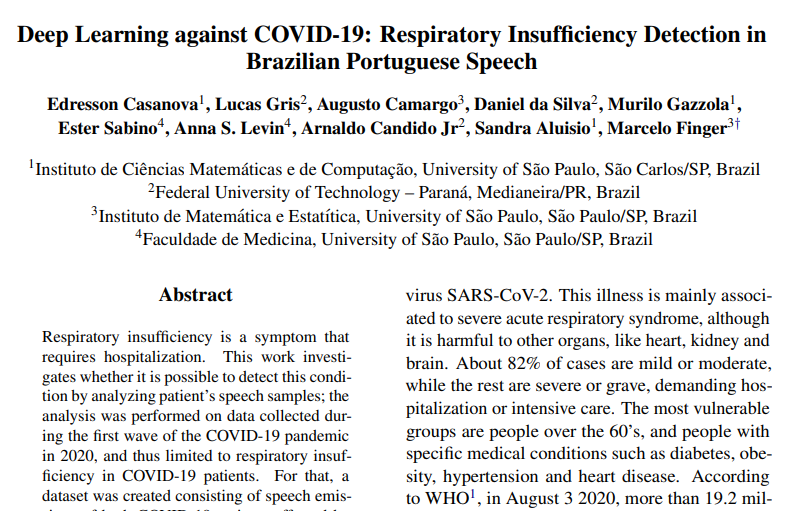 Coleta 1
Geração 1
Coleta 2
Geração 2
Preliminar
Inferência
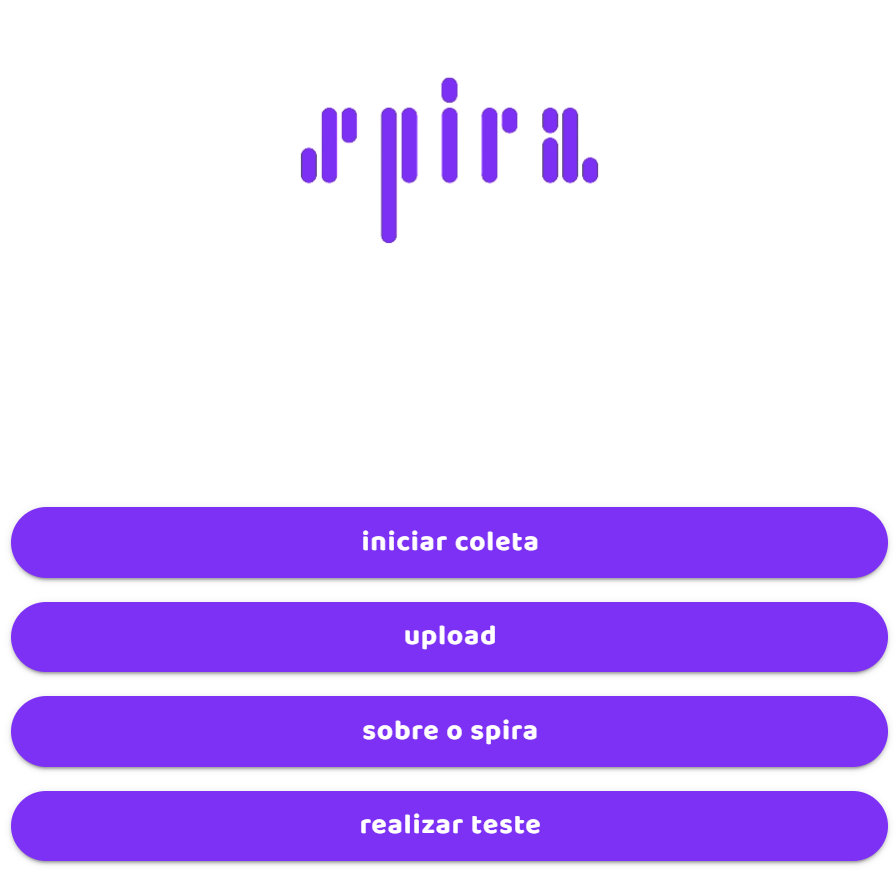 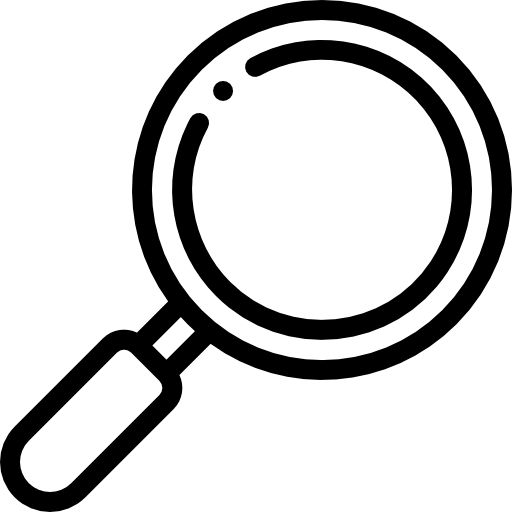 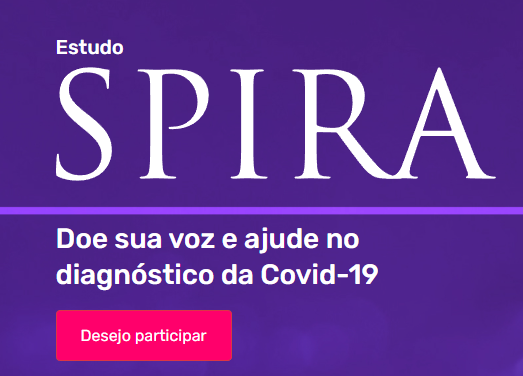 Sistema definitivo de inferências para a segunda geração de modelos
Provado ser possível realizar pré-diagnósticos com modelos
Nova geração de modelos mais sofisticados
‹#›
Icons created by Freepik - Flaticon
Objetivo
“Possibilitar que médicos, enfermeiros e outros profissionais da área da saúde façam pré-diagnósticos de insuficiência respiratória utilizando modelos do SPIRA”
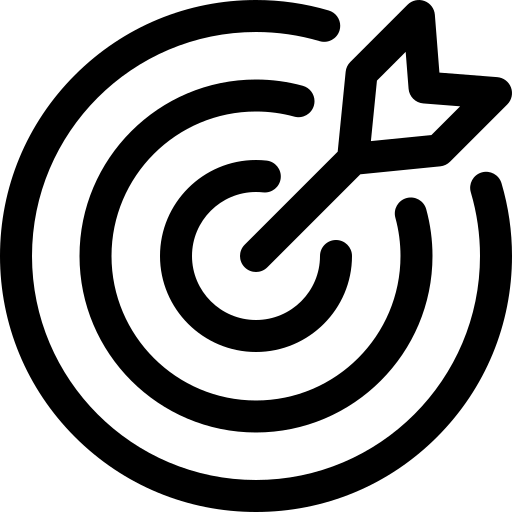 Como?
‹#›
Target icons created by Uniconlabs - Flaticon
Objetivo
“Planejar, desenvolver e lançar um sistema e um aplicativo para realizar inferências de insuficiência respiratória utilizando modelos do SPIRA”
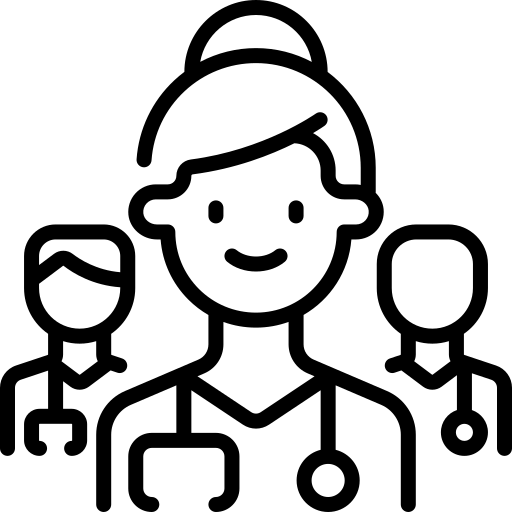 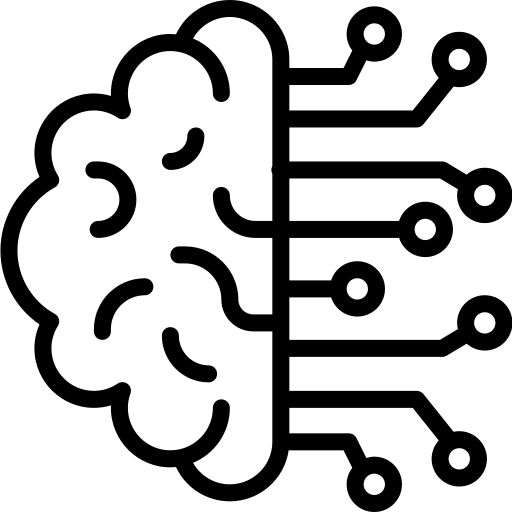 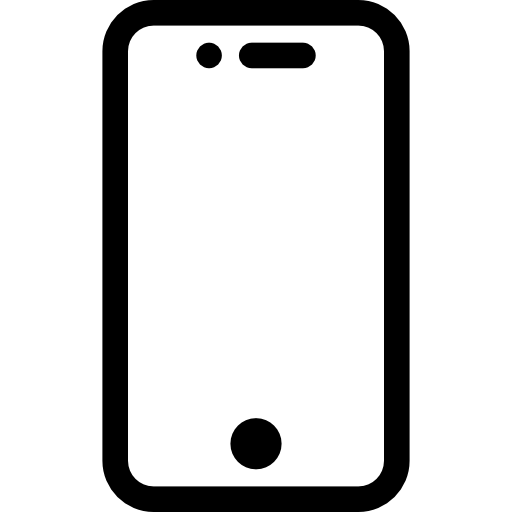 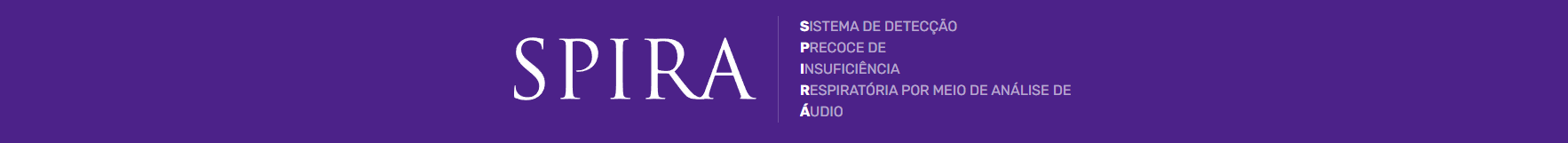 ‹#›
Icons created by Darius Dan, Anatoly & Freepik   - Flaticon
Conceitos
‹#›
Sistemas Inteligentes
“Sistema de software que se utiliza de inteligência artificial para alcançar um objetivo.”
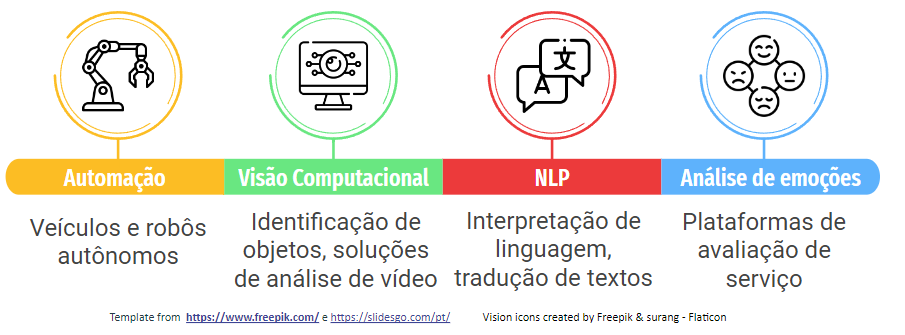 É necessário utilizar um?
‹#›
Sistemas Inteligentes
Pré-diagnósticos são problemas complexos e multivariáveis
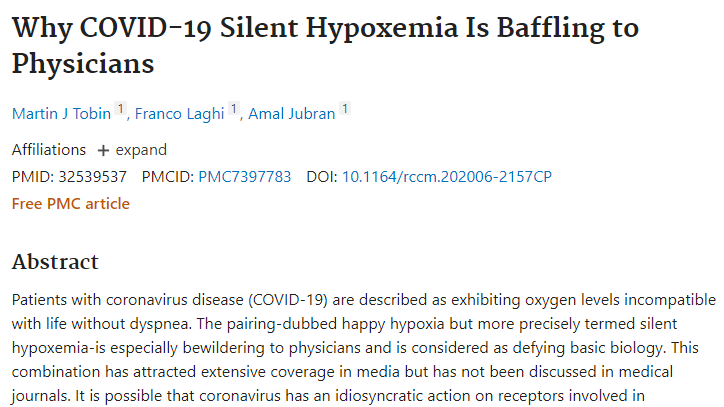 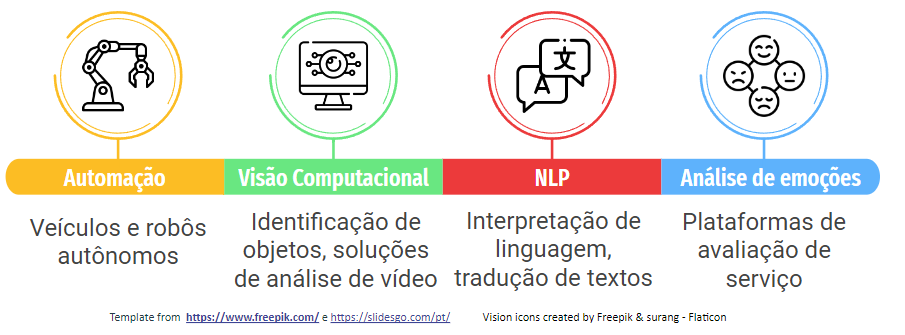 https://pubmed.ncbi.nlm.nih.gov/32539537/
‹#›
Arquitetura Reativa
Comunicação assíncrona via serviços de mensageria/fila
Serviços pequenos, autônomos e que trabalham em conjunto
Comunicação assíncrona via serviços de mensageria/fila
Serviços pequenos, autônomos e que trabalham em conjunto
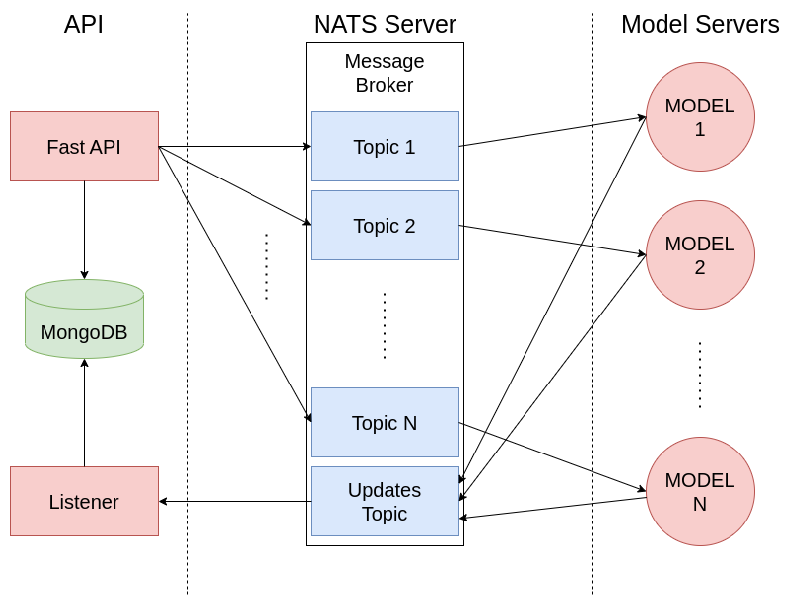 Inferências com modelos
X
Gerenciamento de inferências
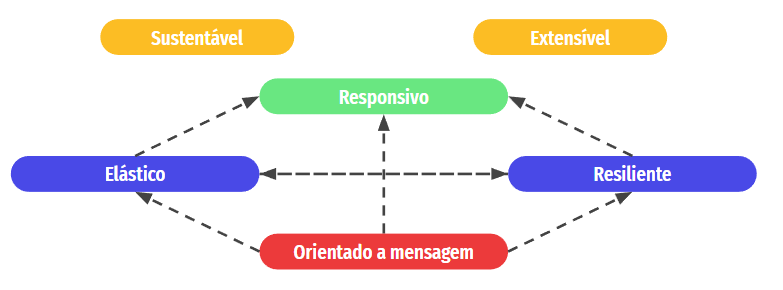 ‹#›
Desenvolvimento
‹#›
Arquitetura
Microsserviços reativos inteligentes
API de gerenciamento de inferências
Serviço de mensageria
PWA
Registro de modelos
Model Server
Model Server
Servidor de modelo
DB do registro
Serviço de Armazenamento
DB
‹#›
Arquitetura
Microsserviços reativos inteligentes
API de gerenciamento de inferências
Serviço de mensageria
PWA
Registro de modelos
Model Server
Model Server
Servidor de modelo
DB do registro
Serviço de Armazenamento
DB
‹#›
Arquitetura
Microsserviços reativos inteligentes
API de gerenciamento de inferências
Serviço de mensageria
PWA
Registro de modelos
Model Server
Model Server
Servidor de modelo
DB do registro
Serviço de Armazenamento
DB
‹#›
Arquitetura
Microsserviços reativos inteligentes
API de gerenciamento de inferências
Serviço de mensageria
PWA
Registro de modelos
Model Server
Model Server
Servidor de modelo
DB do registro
Serviço de Armazenamento
DB
‹#›
Arquitetura
Microsserviços reativos inteligentes
API de gerenciamento de inferências
Serviço de mensageria
PWA
Registro de modelos
Model Server
Model Server
Servidor de modelo
DB do registro
Serviço de Armazenamento
DB
‹#›
Implementação
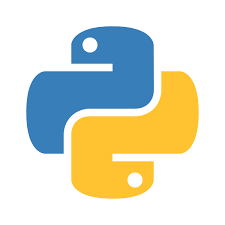 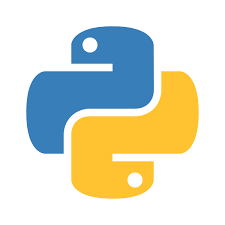 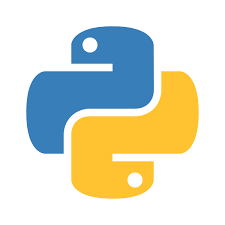 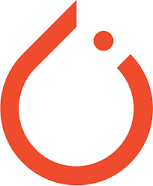 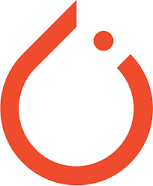 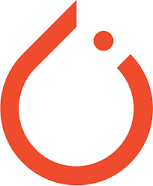 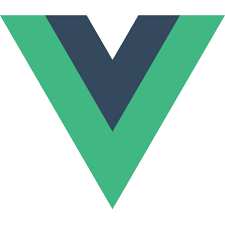 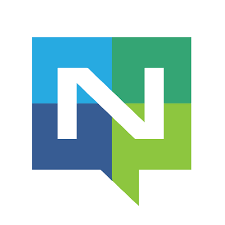 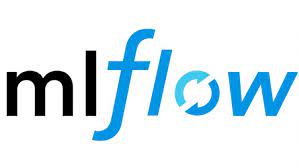 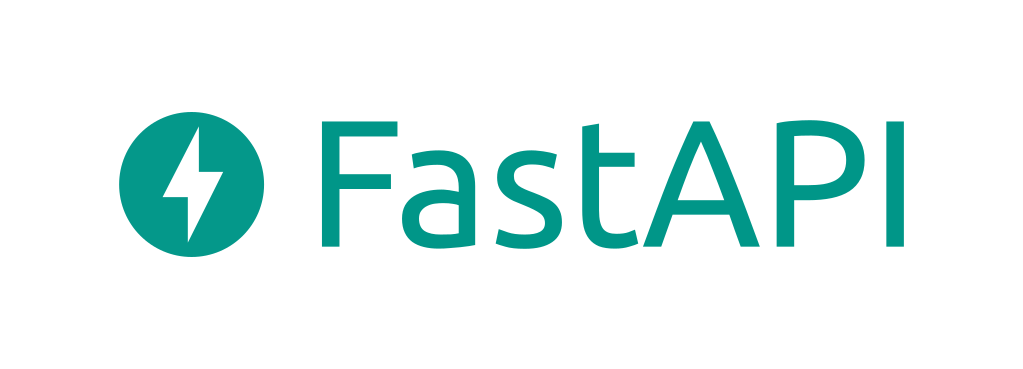 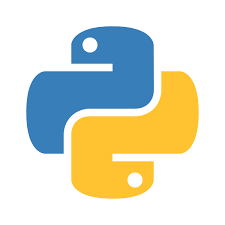 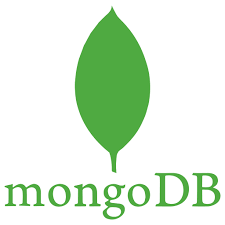 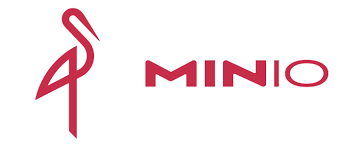 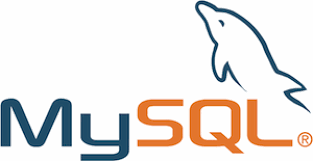 ‹#›
Desenvolvimento
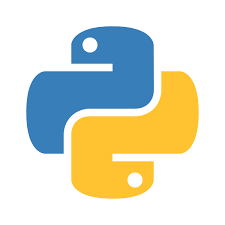 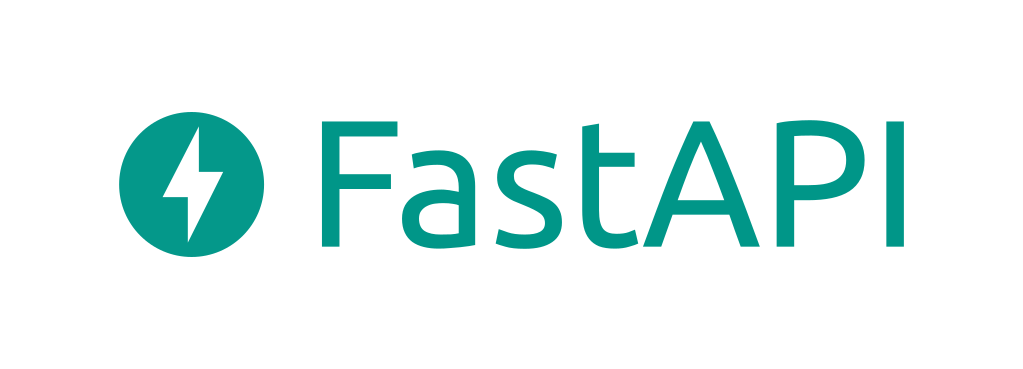 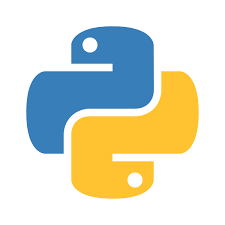 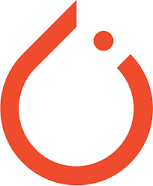 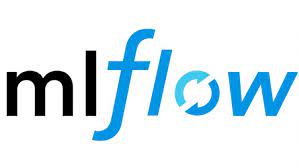 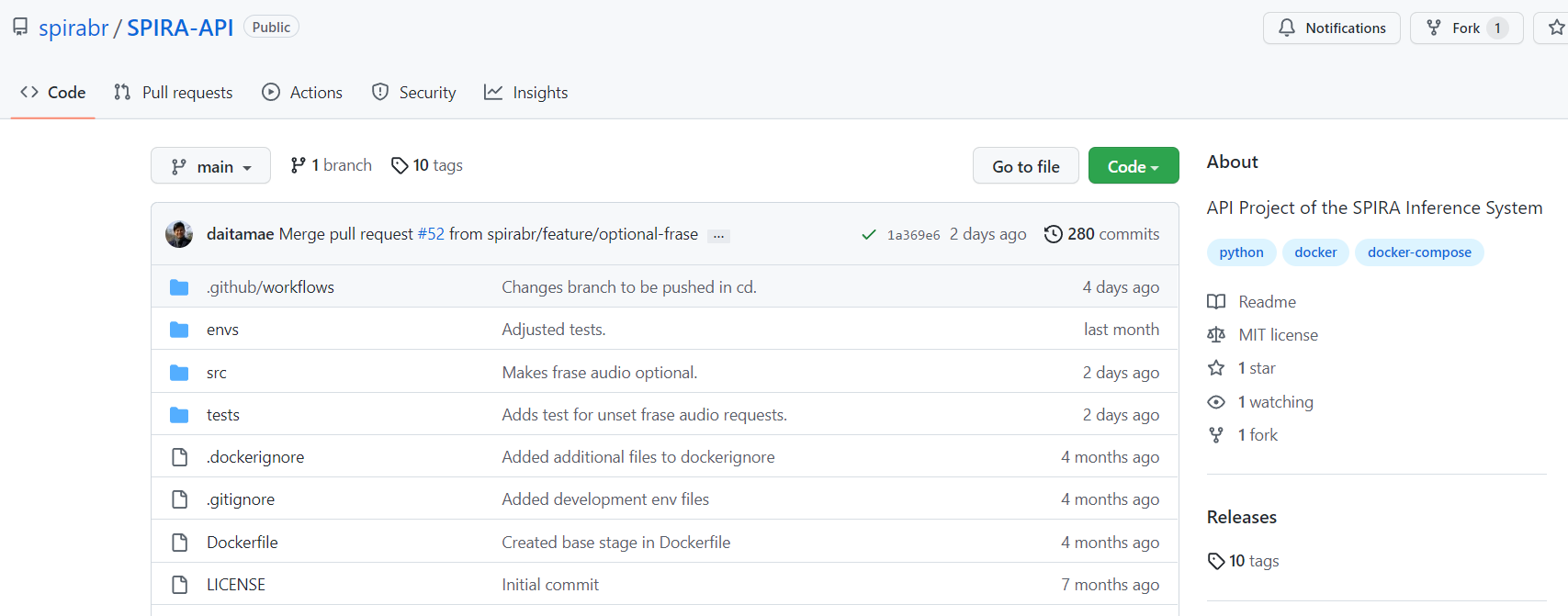 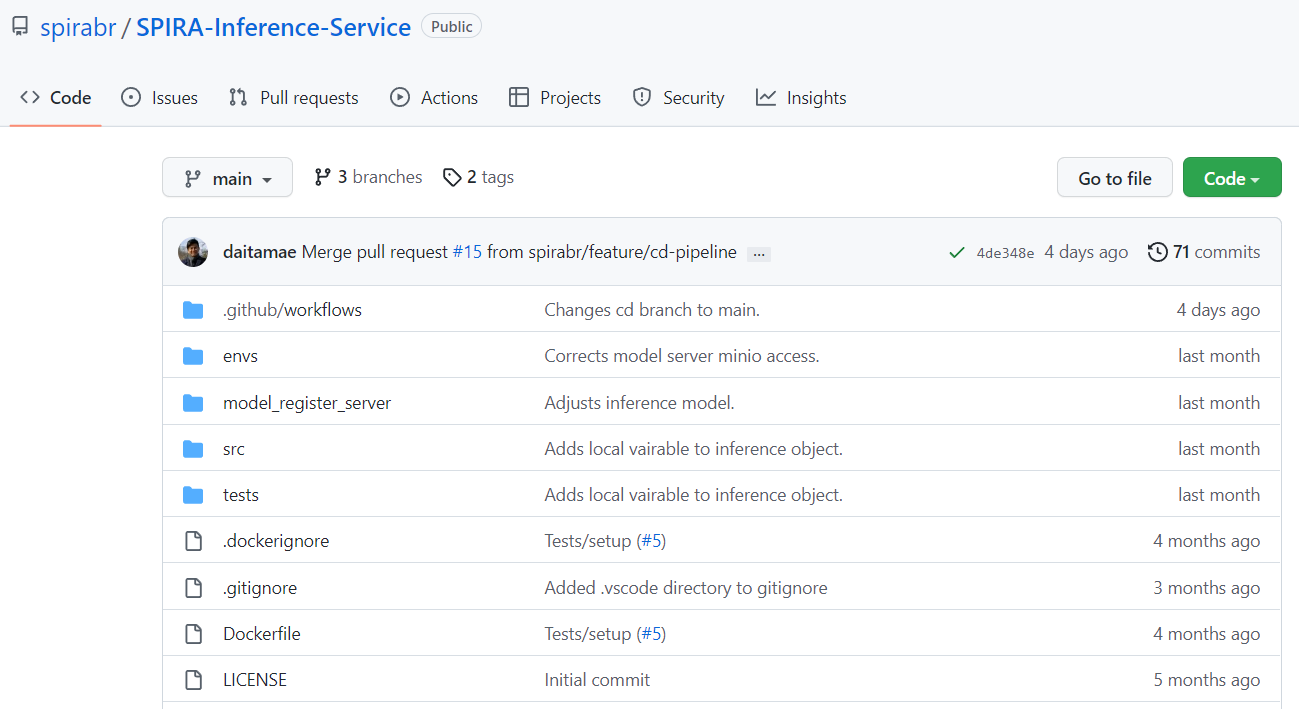 ‹#›
API
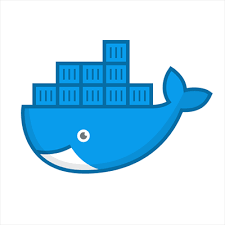 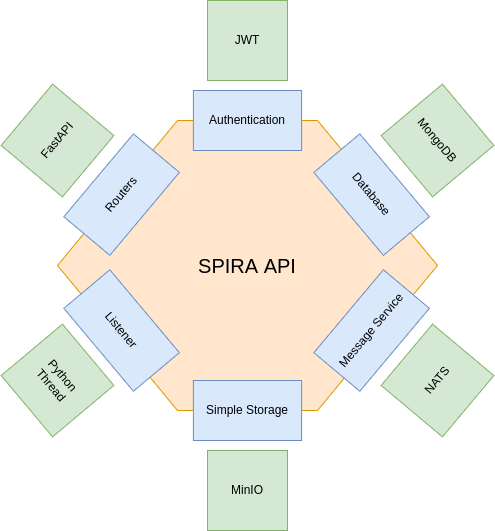 Core
Contém a lógica de negócio da aplicação representada na forma de casos de uso ou serviços
Ports
Definem os contratos entre o core e os adapters
Adapters
Utilizam alguma tecnologia para executar a lógica de negócio
‹#›
Diagrama de Sequência
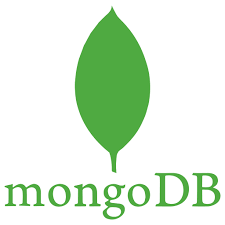 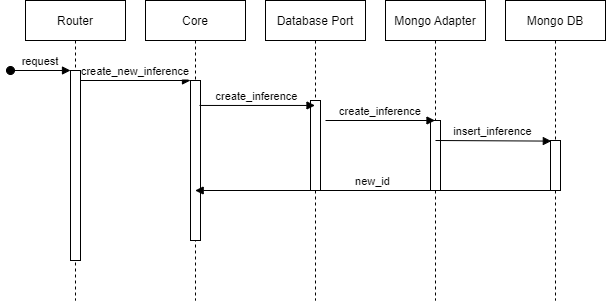 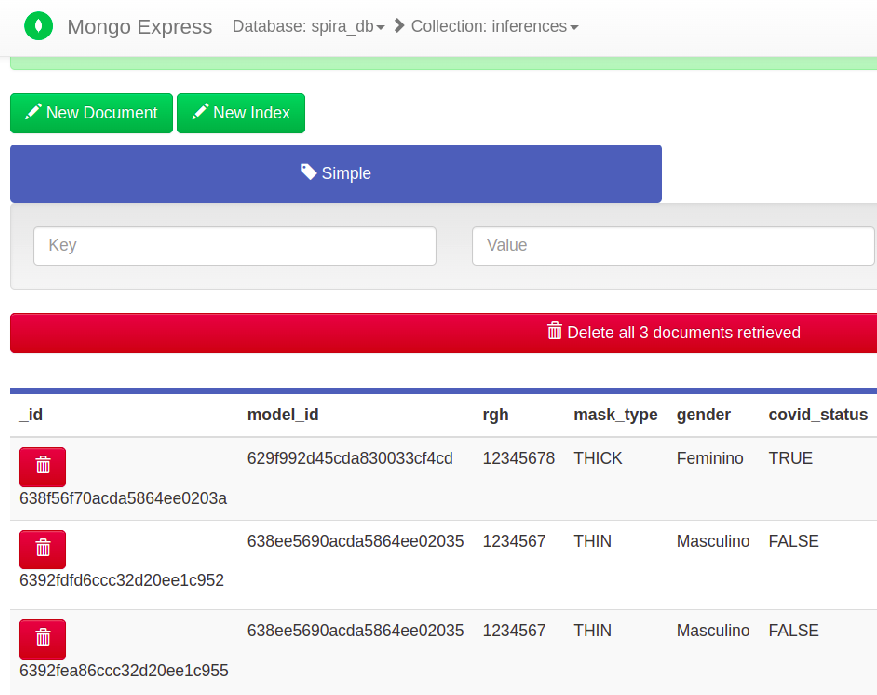 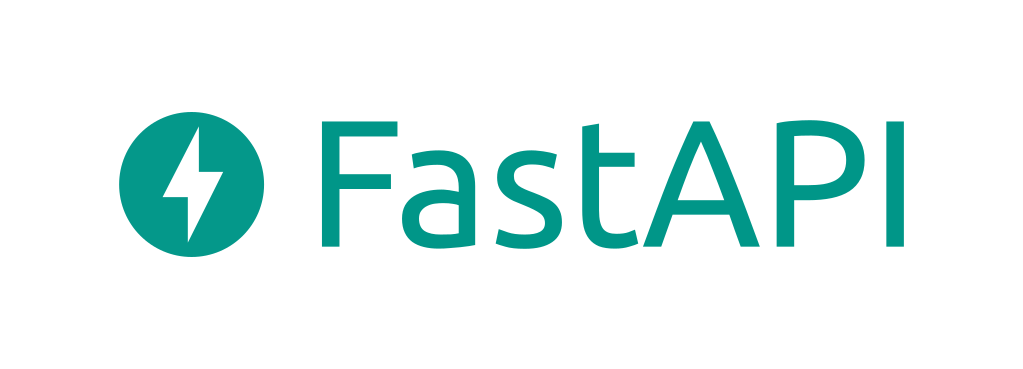 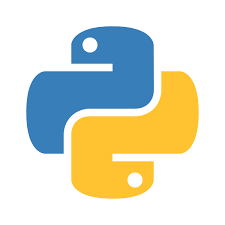 ‹#›
Diagrama de Sequência
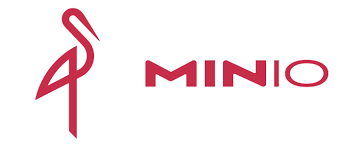 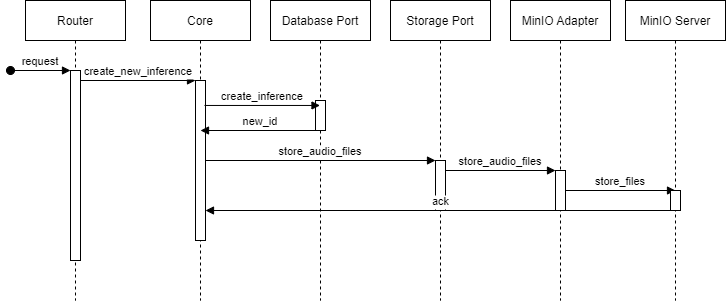 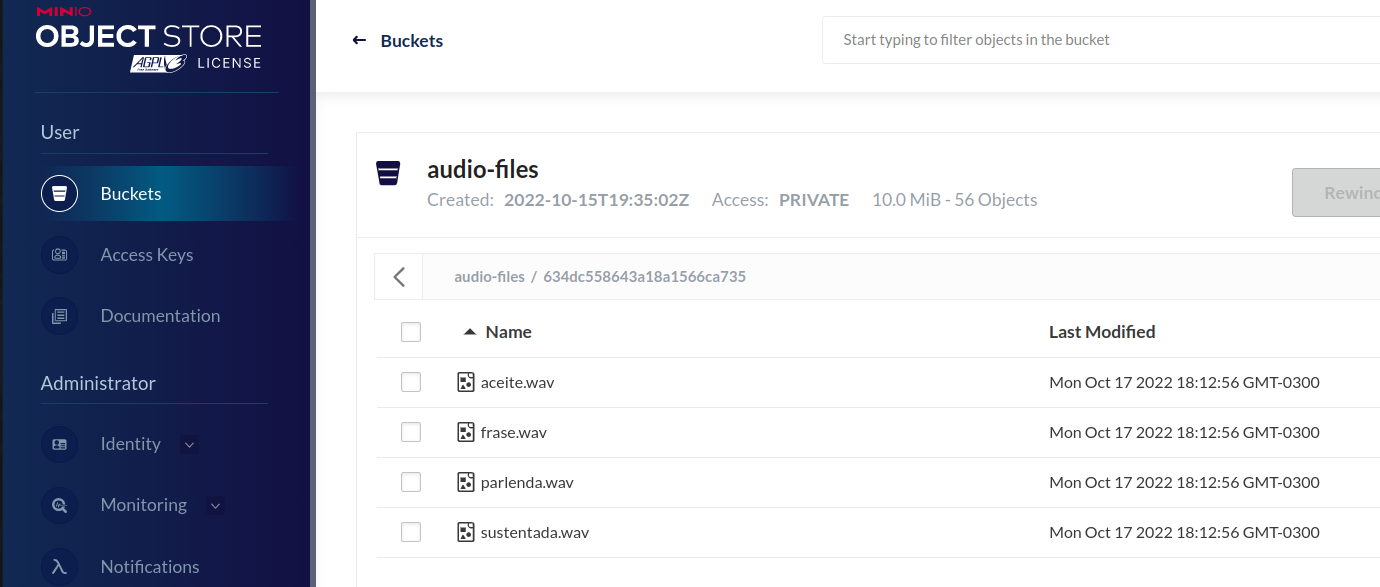 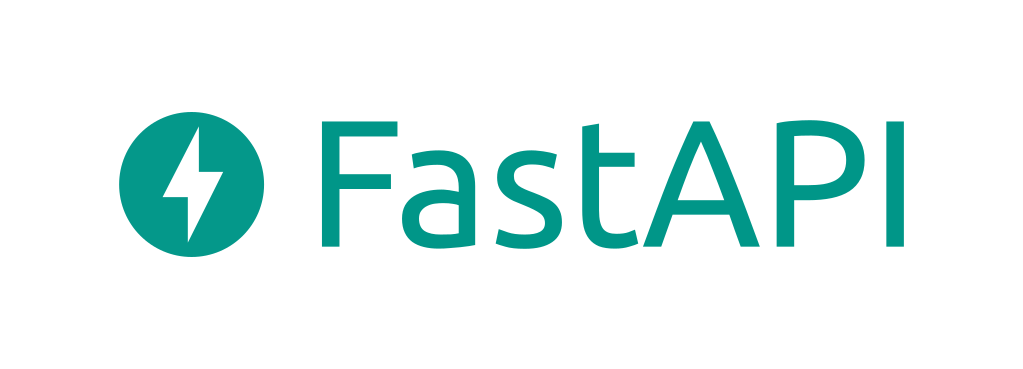 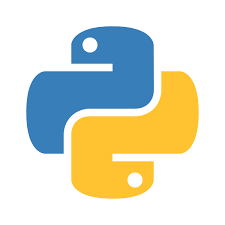 ‹#›
Diagrama de Sequência
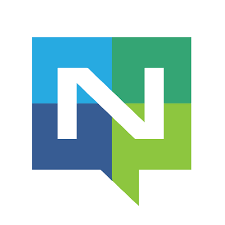 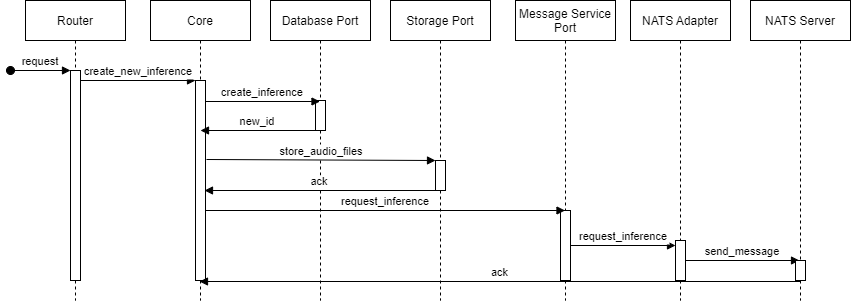 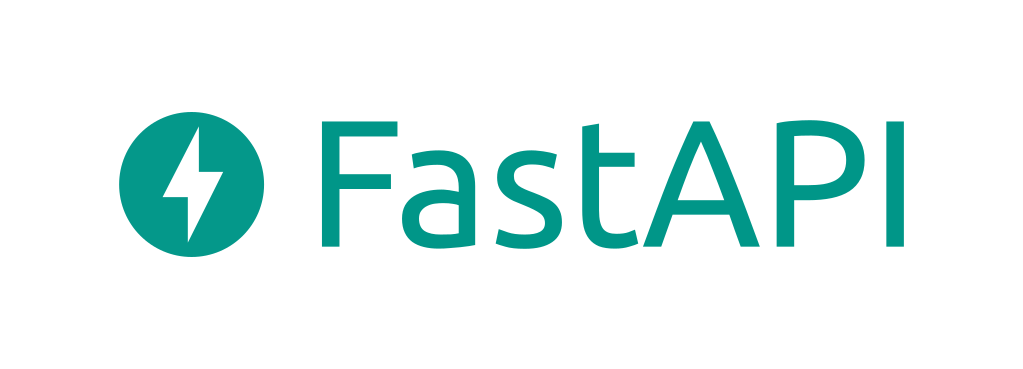 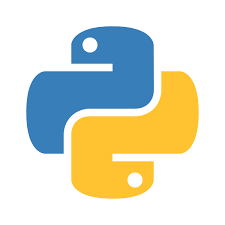 ‹#›
Diagrama de Sequência
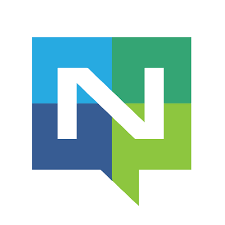 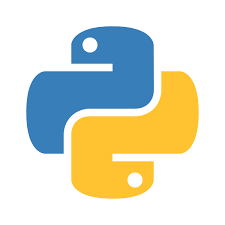 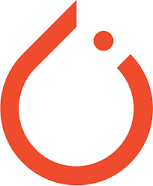 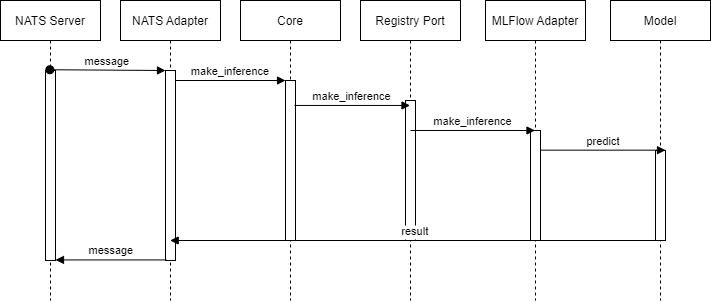 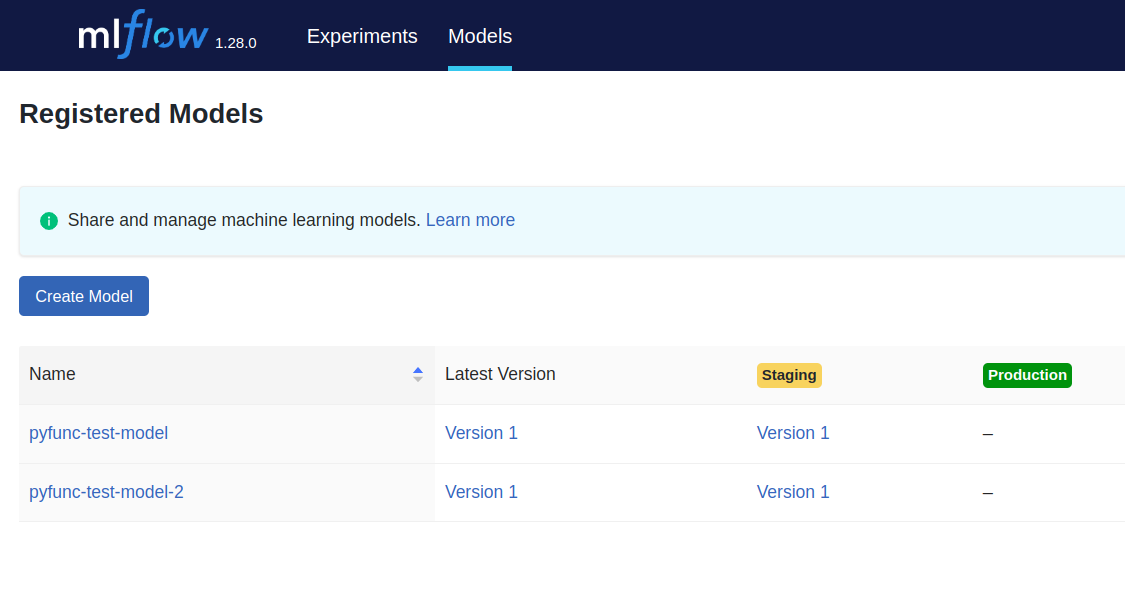 ‹#›
Testes
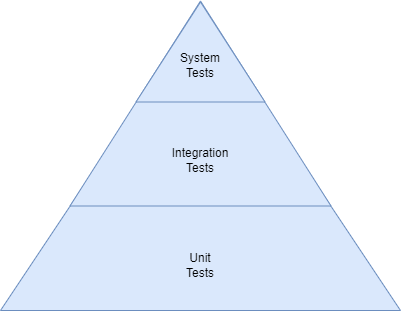 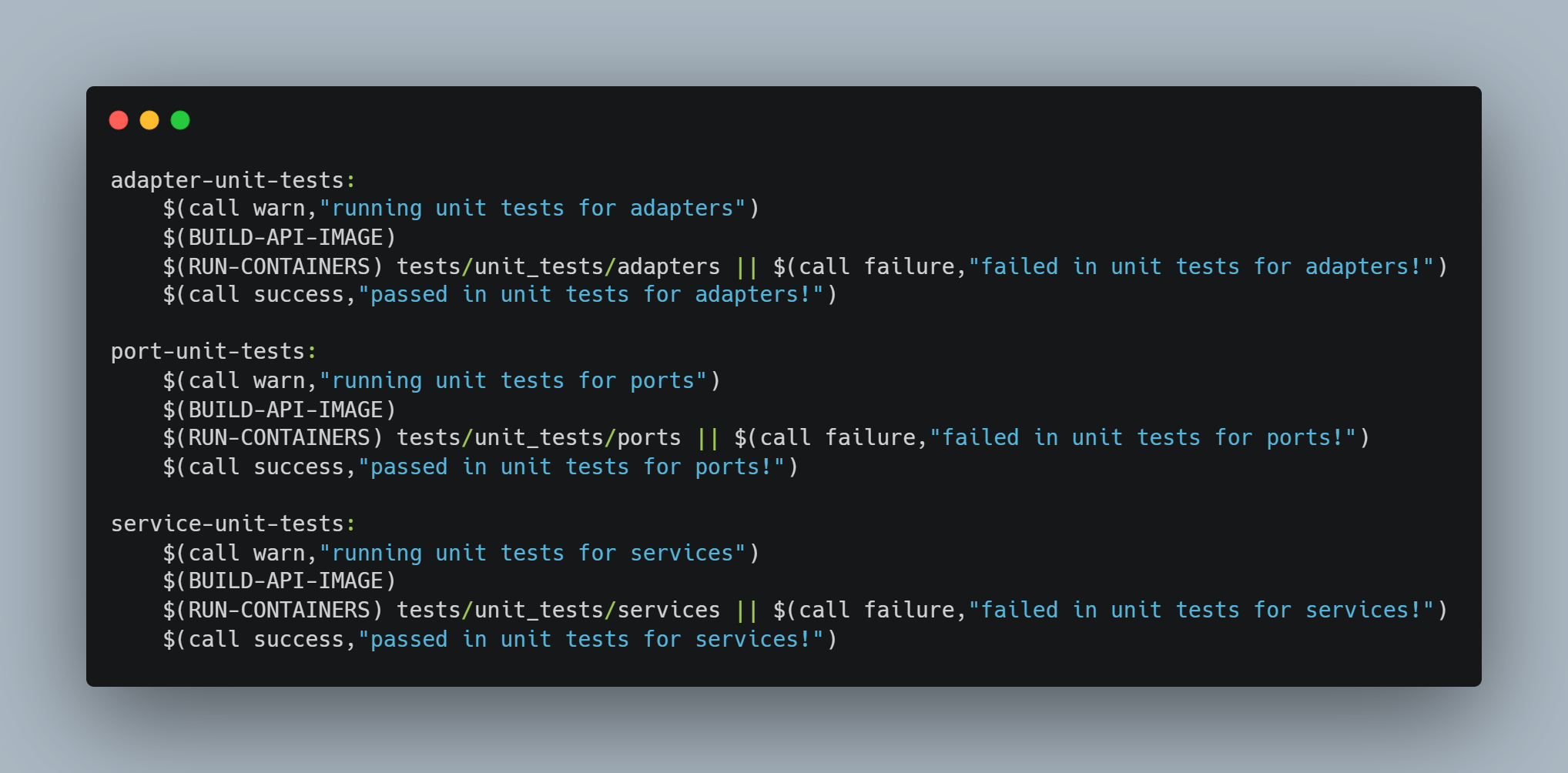 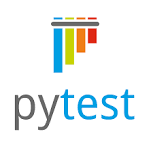 Classes
Testes de unidade usados para testar os comportamentos das classes
Conexões
Testes de integração usados para testar a conexão entre componentes e a integração de classes
E2E
Testes de sistema utilizados para testar o fluxo completo do projeto
‹#›
CI/CD
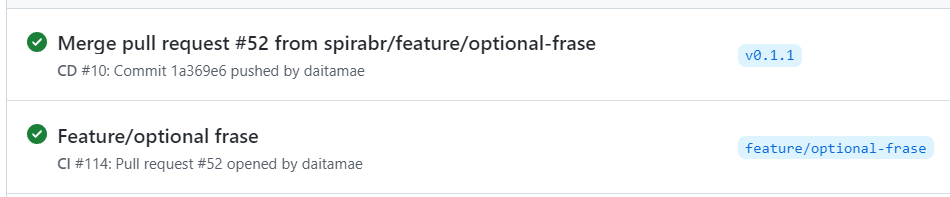 CD Pipeline
Imagem automaticamente passada para o Docker Hub ao se criar uma tag nova
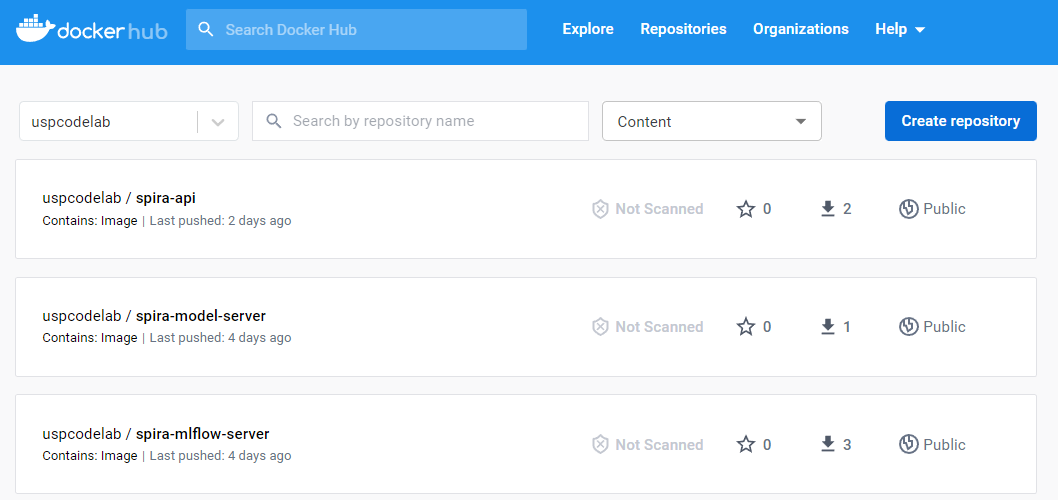 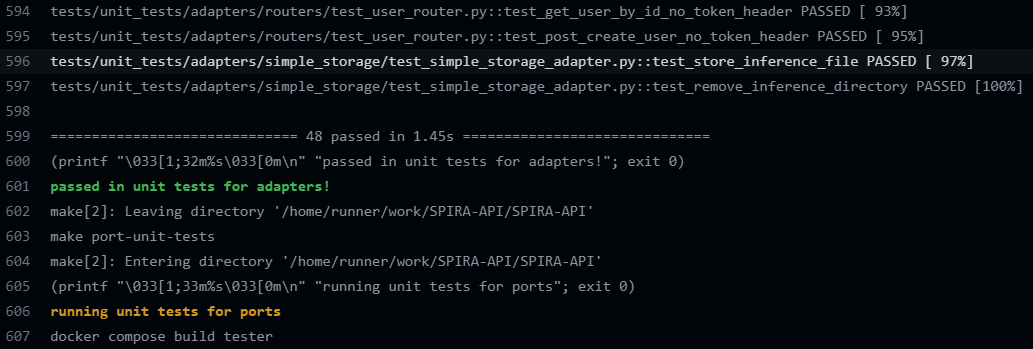 CI Pipeline
Testes automatizados com GitHub Actions durante um pull request
‹#›
Infraestrutura
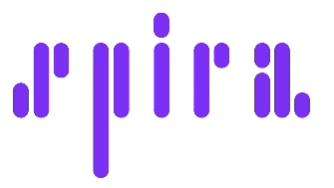 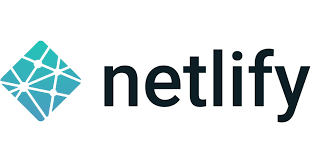 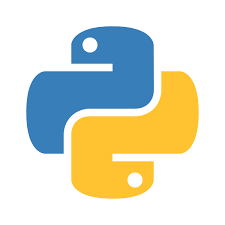 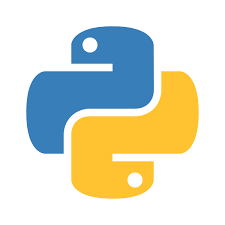 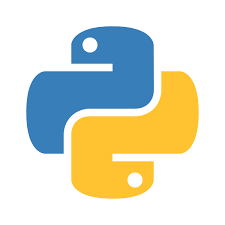 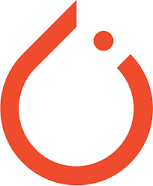 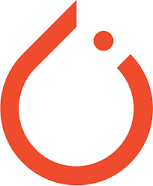 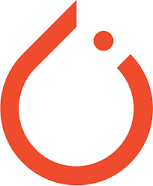 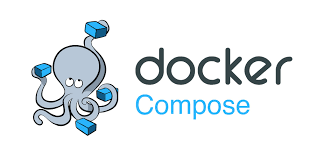 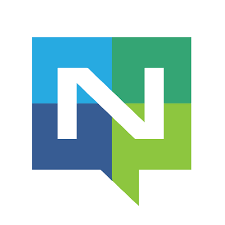 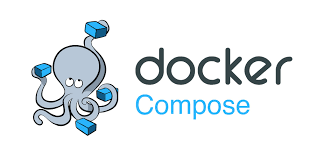 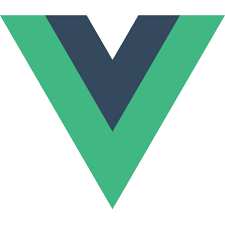 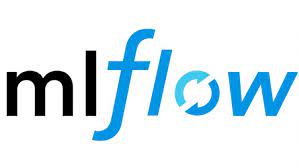 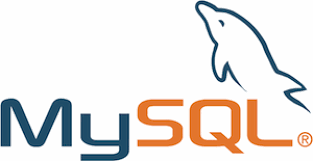 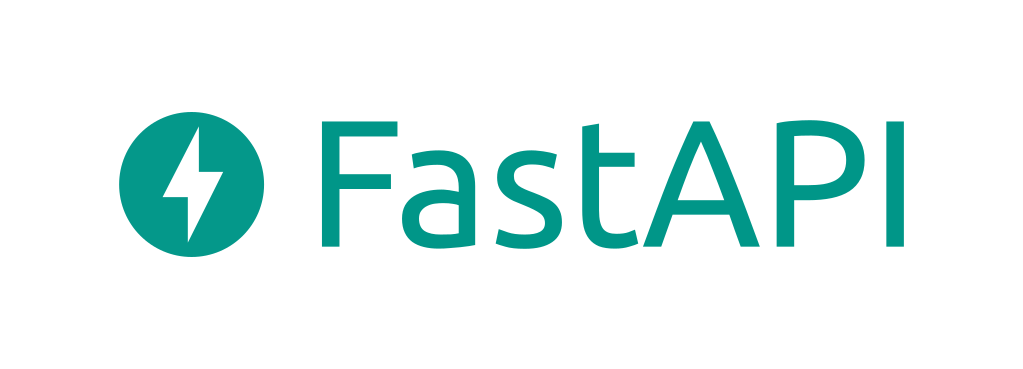 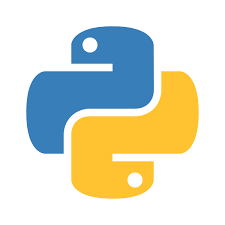 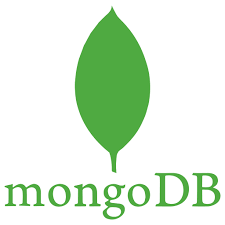 Deploy separado
Deploys de servidores de modelos são feitos separadamente
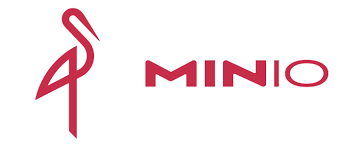 ‹#›
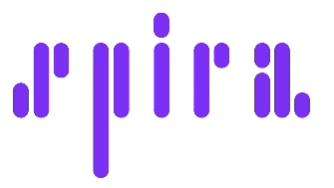 Infraestrutura
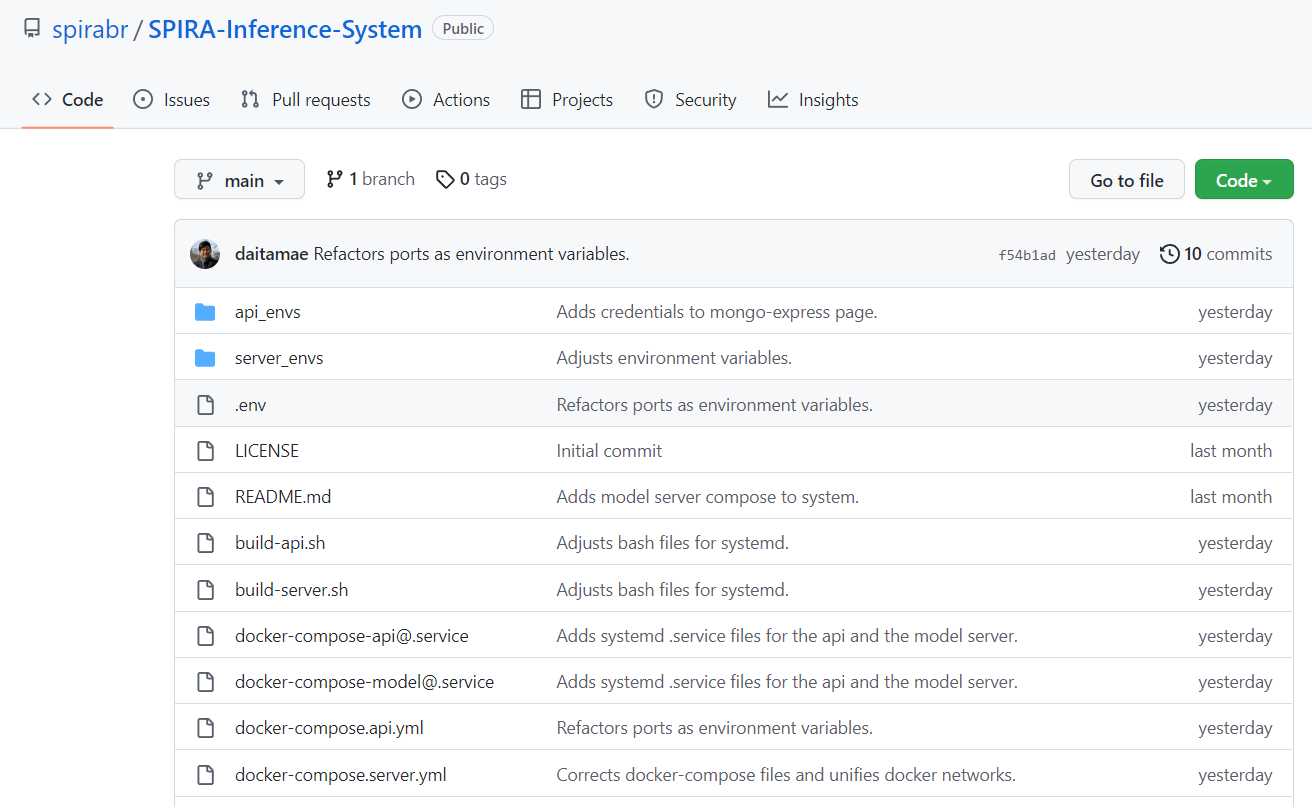 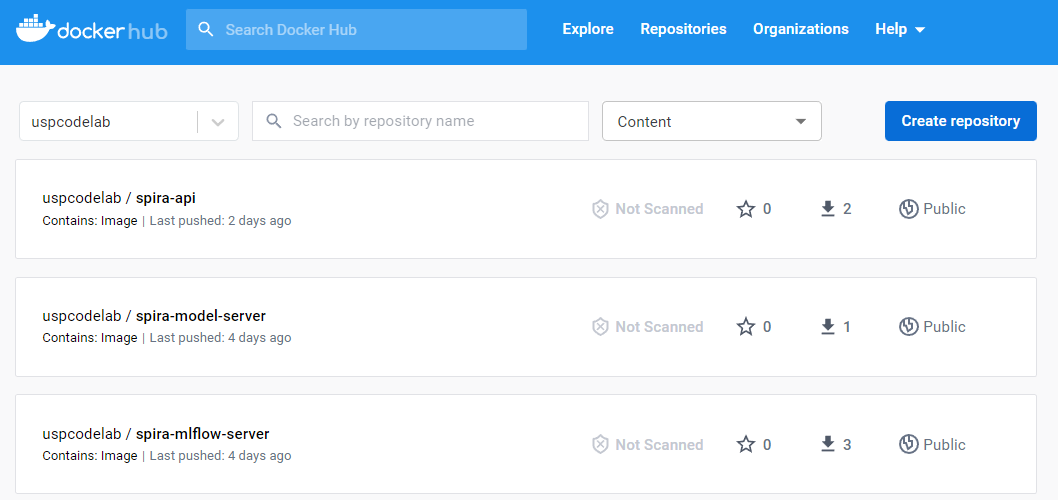 systemctl
docker-compose implantado como unidade do systemd
‹#›
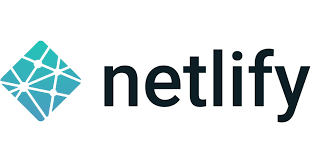 Infraestrutura
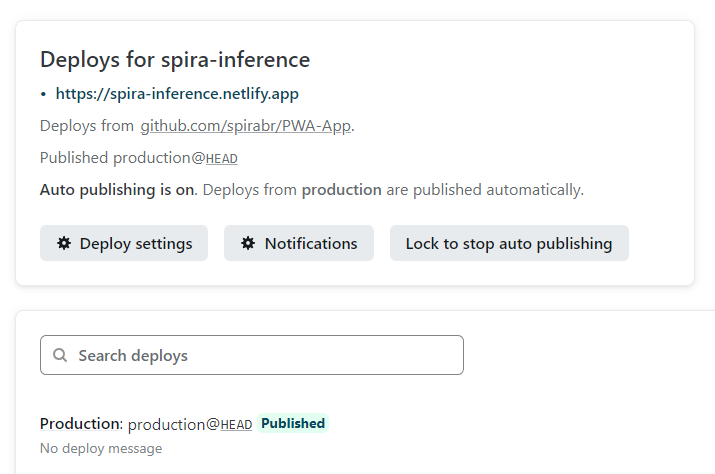 Modos
A mesma aplicação pode ser lançada em modo de coleta ou em modo de inferência
CD + Deploy
Netlify automaticamente atualiza a aplicação quando um push é efetuado na branch de produção
‹#›
Resultados
‹#›
Demo
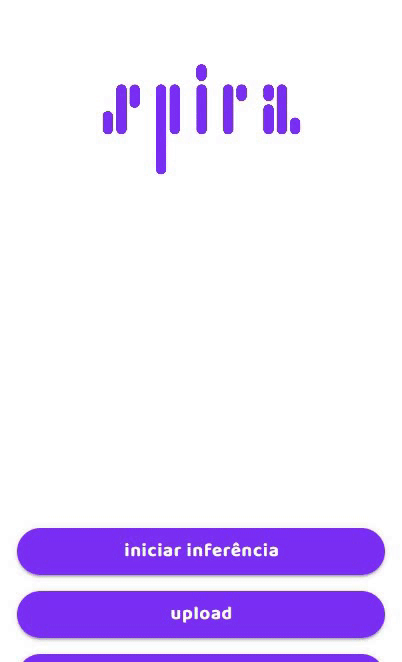 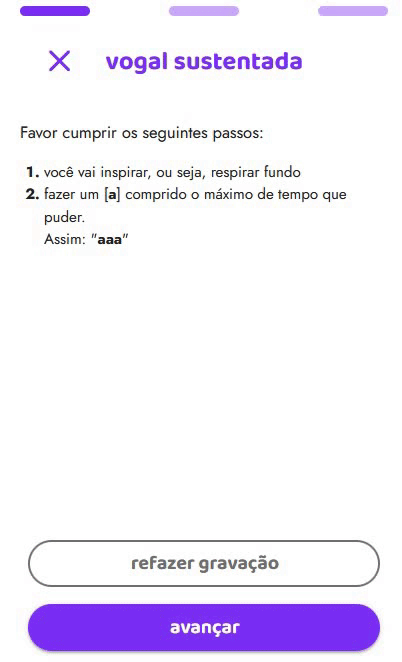 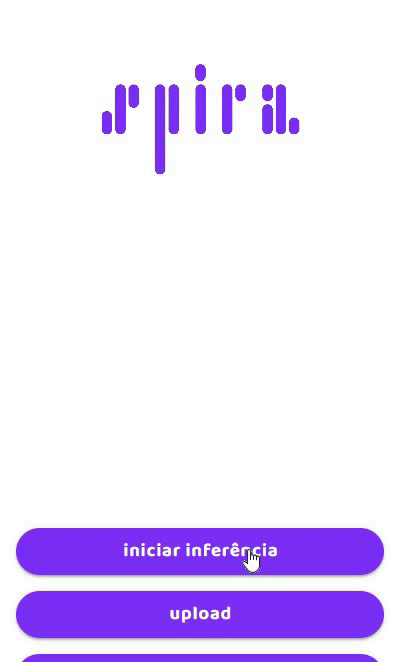 ‹#›
Demo
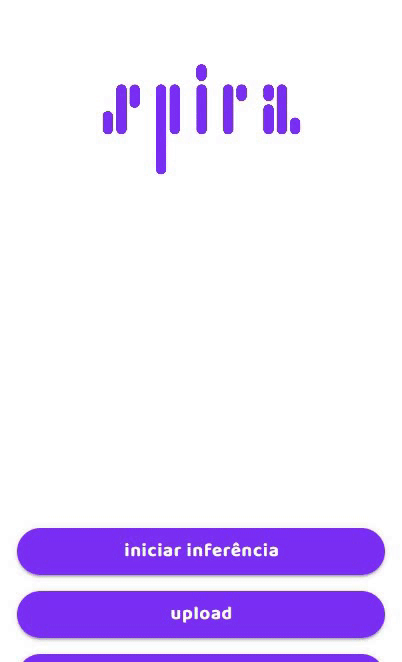 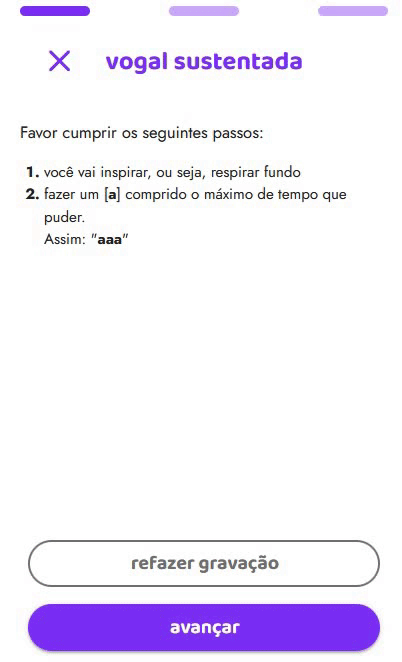 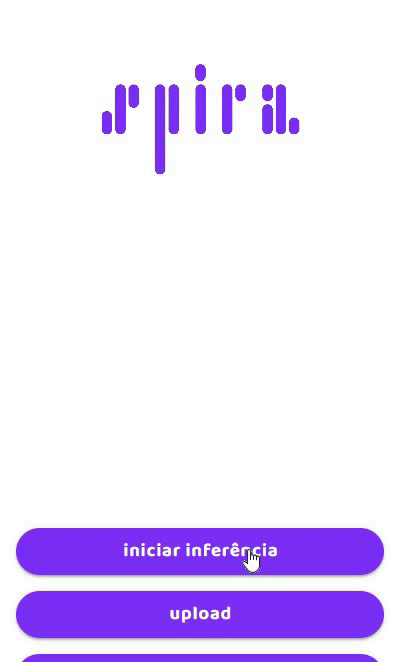 ‹#›
Demo
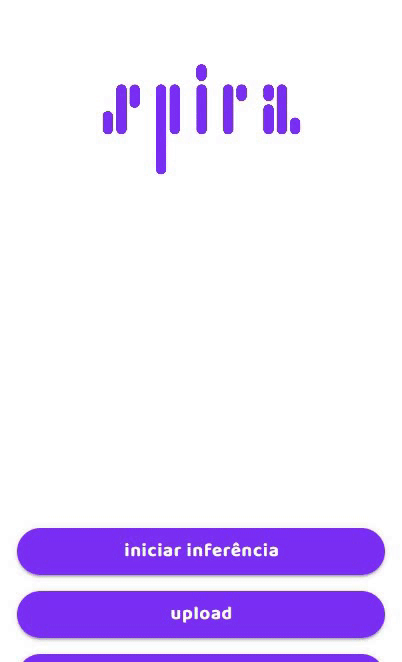 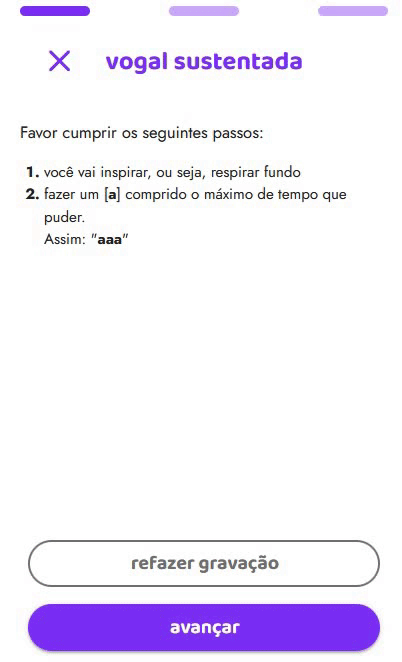 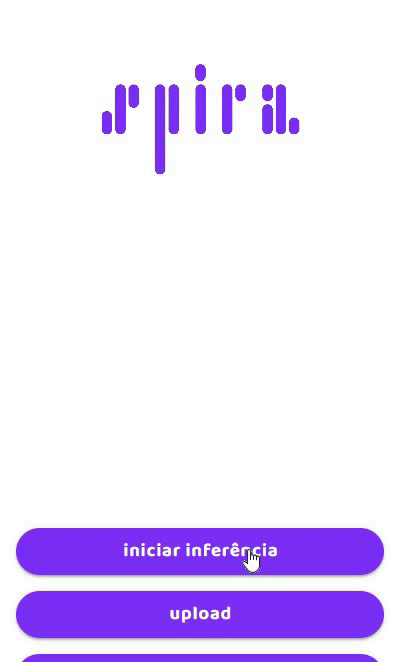 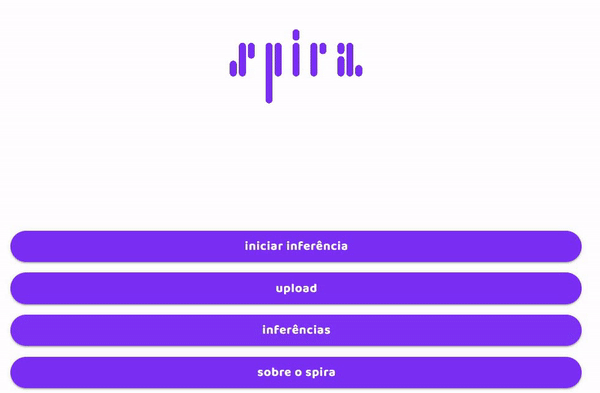 ‹#›
Resultados
ML
Um registro de modelos foi desenvolvido para armazenar e versionar os modelos do SPIRA
Possibilitar que médicos, enfermeiros e outros profissionais da área da saúde façam pré-diagnósticos de insuficiência respiratória utilizando modelos do SPIRA.
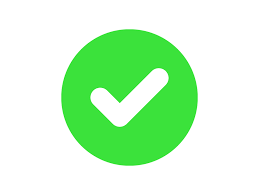 Dev
Foram utilizados padrões arquiteturais e tecnologias apropriadas para cada caso
Ops
Um pipeline foi criado para manter entregas e integrações contínuas
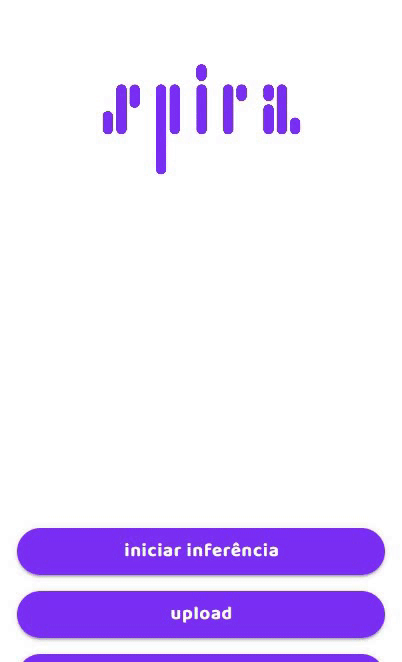 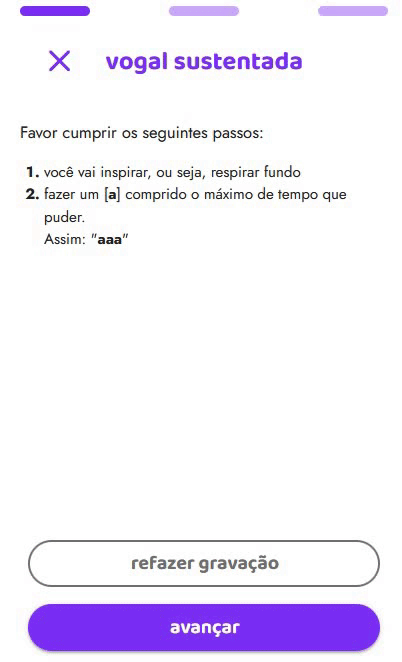 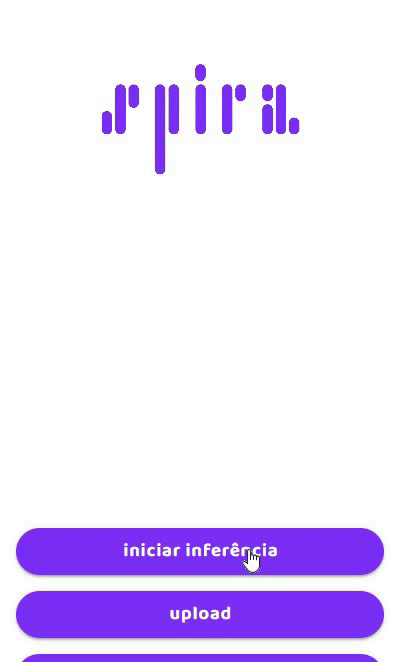 ‹#›
Resultados
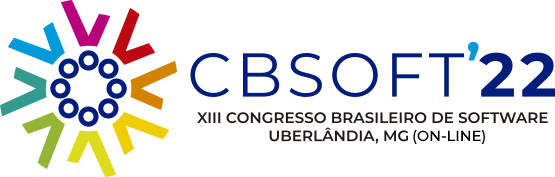 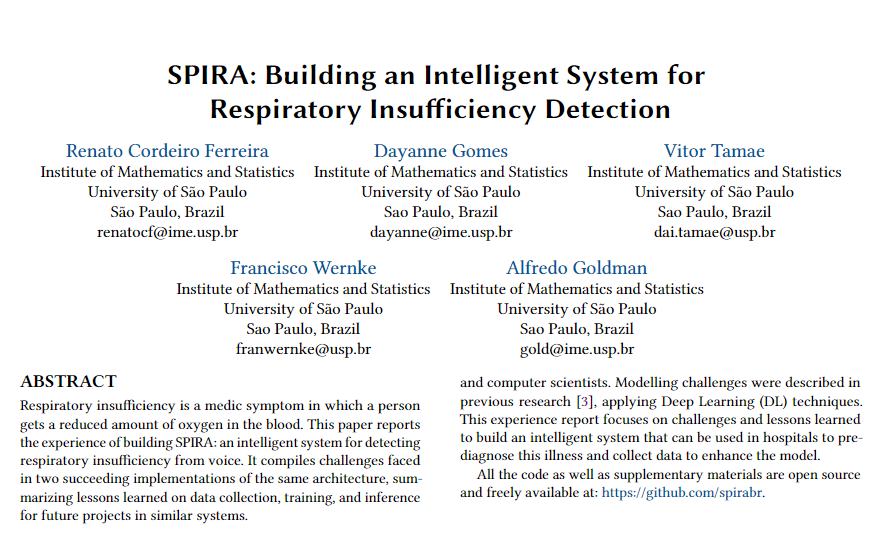 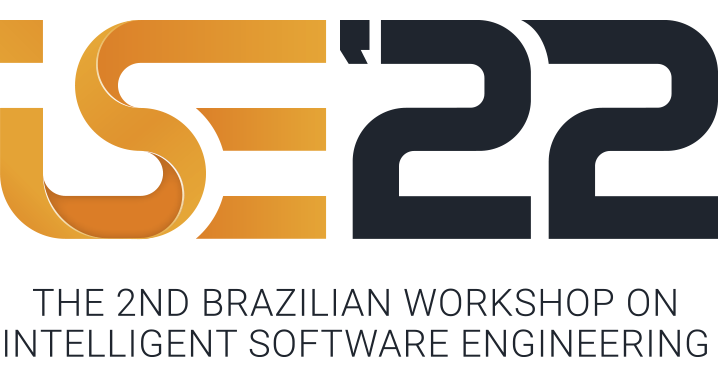 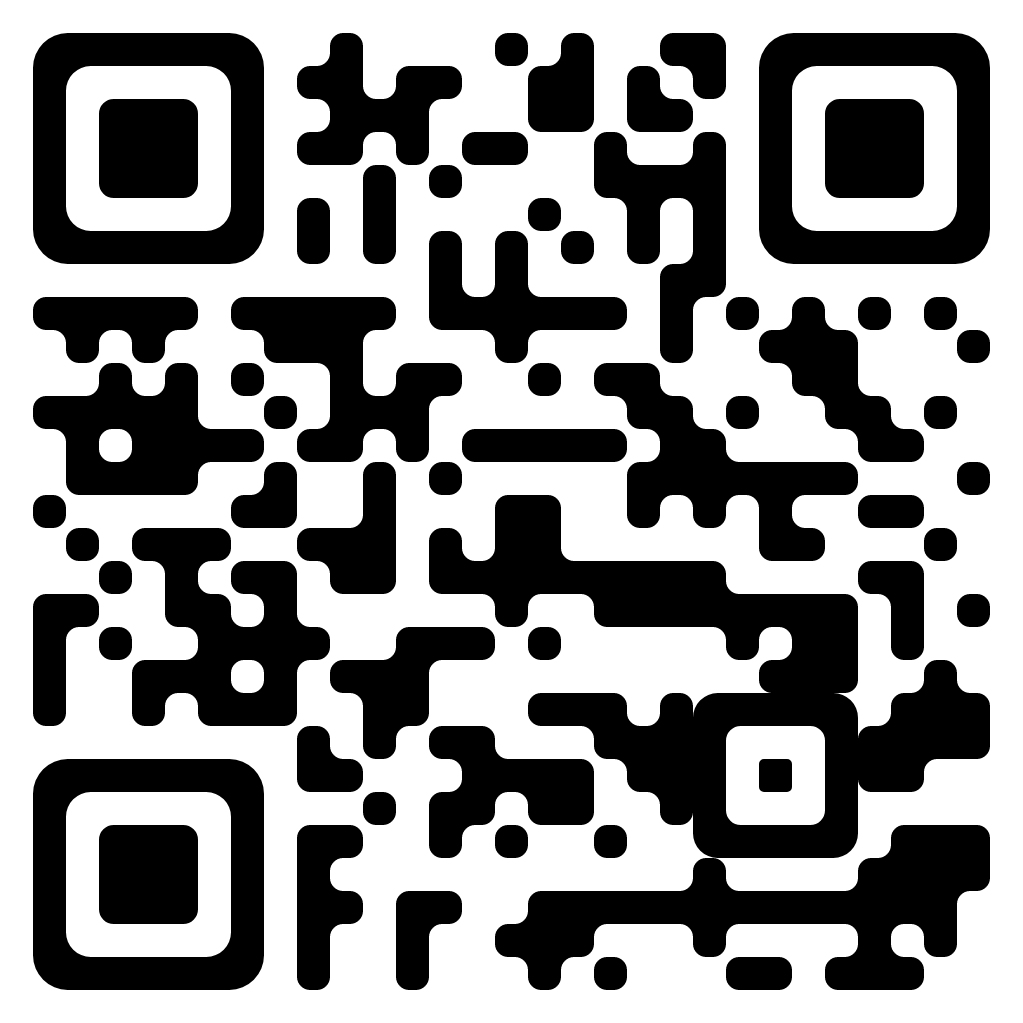 https://renatocf.xyz/spira-ise-2022-paper
‹#›
Próximos Passos
Melhorias na segurança do sistema

Educar público alvo sobre como utilizar o aplicativo

Recolher feedback dos usuários

Facilitar processo de deploy de novos modelos
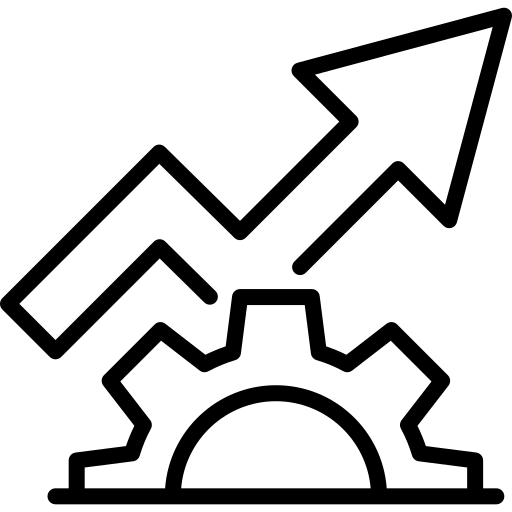 ‹#›
Effective icons created by rukanicon - Flaticon
Bibliografia
Jonas Bonér. Reactive Microservices Architecture. O’Reilly Media, Inc., 2016.
Edresson Casanova et al. “Deep Learning against COVID-19: Respiratory Insufficiency Detection in Brazilian Portuguese Speech”. Em: Findings of the Association for Computational Linguistics: ACL-IJCNLP 202. Online: Association for Computational Linguistics, ago. de 2021, pp. 625–633. doi:10.18653/v1/2021.findings-acl.55. url: https://aclanthology.org/2021.findings-acl.55.
Alistair Cockburn. Hexagonal architecture. url: http://alistair.cockburn.us/Hexagonal+architecture.
Reactive Manifesto. https://www.reactivemanifesto.org/. 2014.
Imre J Rudas e János Fodor. “Intelligent systems”. Em: International Journal of Computers, Communications & Control 3.3 (2008), pp. 132–138.
“Signs and symptoms to determine if a patient presenting in primary care or hospital outpatient settings has COVID-19”. Em: Cochrane Database of Systematic Reviews 5 (2022).
Martin J Tobin, Franco Laghi e Amal Jubran. “Why COVID-19 silent hypoxemia is baffling to physicians”. Em: Am. J. Respir. Crit. Care Med. 202.3 (), pp. 356–360.
Jason Teo. Early detection of silent hypoxia in covid-19 pneumonia using smartphone pulse oximetry. J. Med. Syst. , 44(8):134, Junho 2020.
Ahsab Rahman, Tahani Tabassum, Yusha Araf, Abdullah Al Nahid, Md Ullah, Mohammad Jakir Hosen et al. Silent hypoxia in covid-19: pathomechanism and possible management strategy. Molecular biology reports, 48(4):3863–3869, 2021.
‹#›
Construindo um sistema inteligente para detecção de insuficiência respiratória
Vitor Daisuke Tamae - 10705620
Supervisores: 
Prof. Dr. Alfredo Goldman
Prof. Dr. Marcelo Finger
Me. Renato Cordeiro Ferreira
‹#›